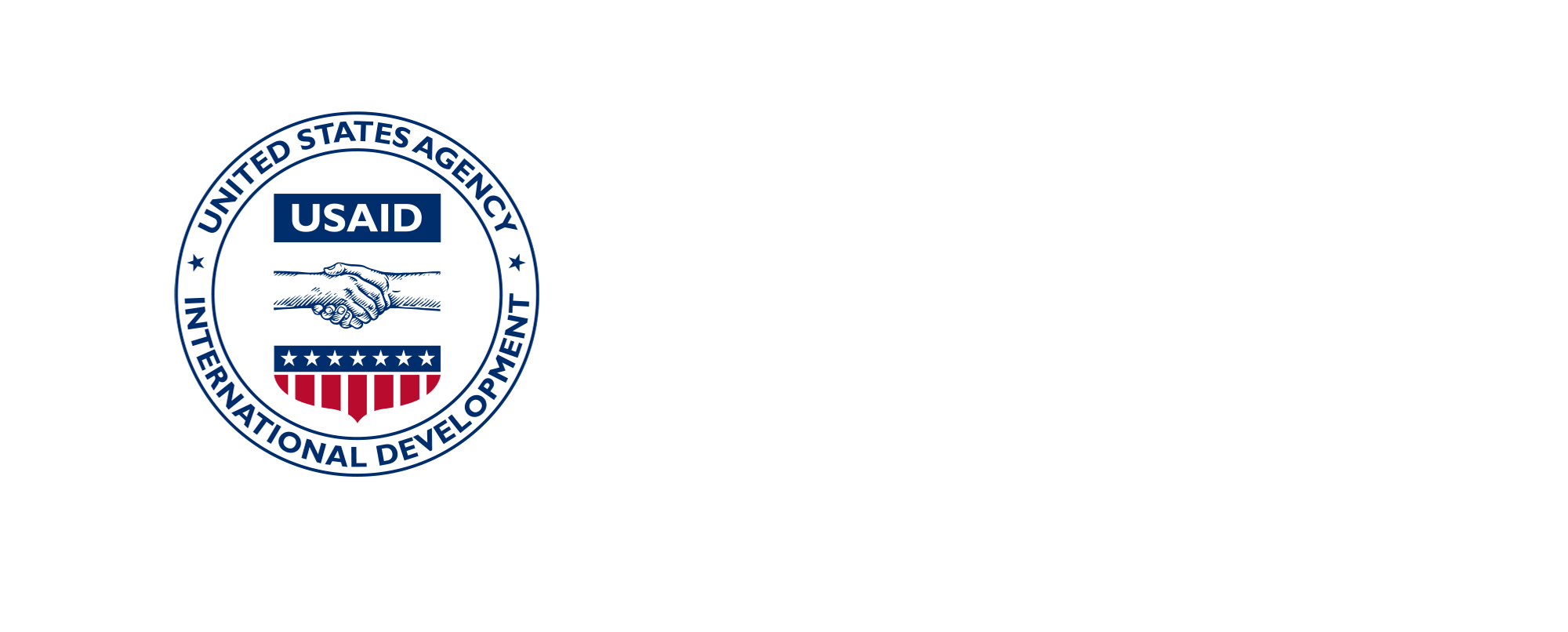 PAQUETE DE SOLUCIÓN DE PROCESOS Y ESTRATÉGIA FINANCIERA
NOMBRE DE LA OSC
7/28/20`1
1
Fundamentos legales y políticas institucionales de finanzas y administración
Objetivo
Definir …
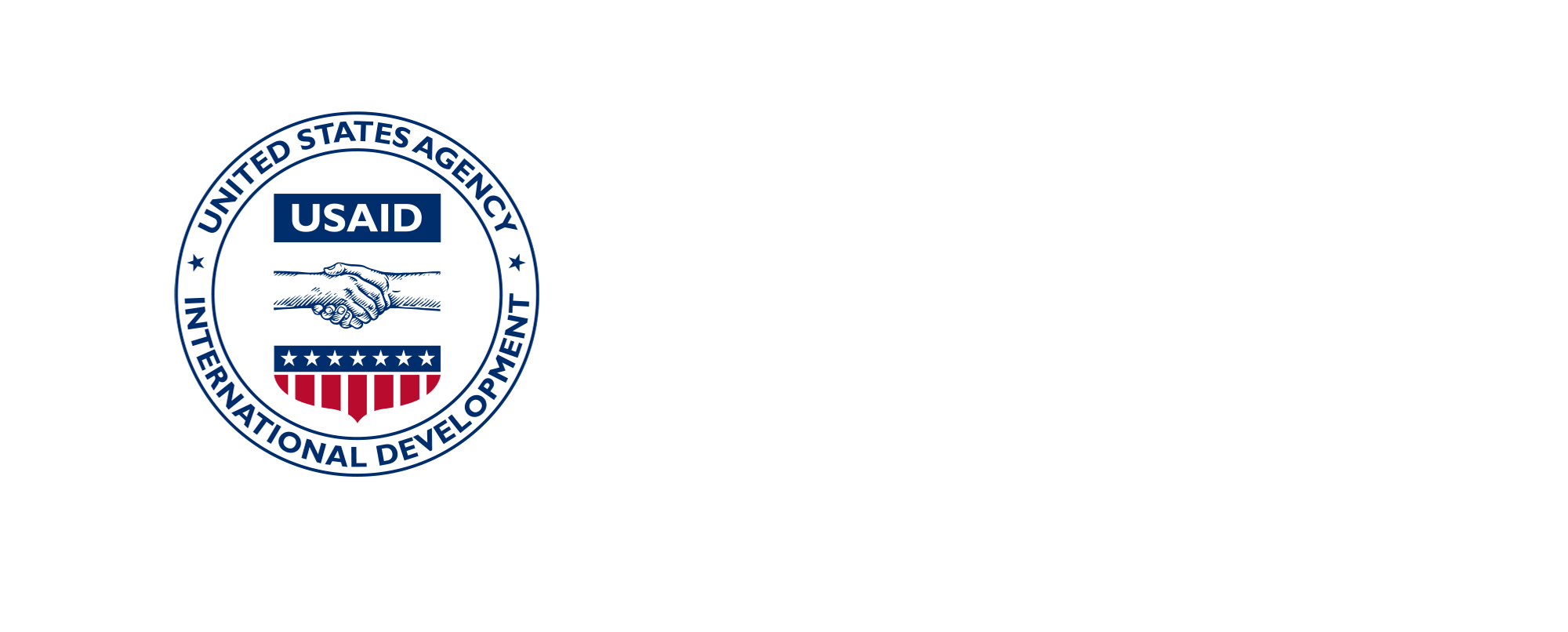 7/28/20
2
Contenido
Políticas institucionales de administración y finanzas
Avances y compromisos 
Integración al Manual
7/28/20
3
Estructura de la sesión
Primera media hora de sesión:
Revisaremos el plan de trabajo para el fortalecimiento institucional de la estrategia financiera.
Fundamentos legales.
Políticas institucionales de finanzas y administración.
Segunda hora de sesión:
Formulación de las políticas institucionales de finanzas y administración.
Propuesta de políticas institucionales. ¿aplicable? Decisión de la organización.
Avances y compromisos
7/28/20
FOOTER GOES HERE
4
Fundamentos legalesObligaciones fiscales
7/28/20
FOOTER GOES HERE
5
Fundamentos legalesObligaciones Laborales
Otras obligaciones
7/28/20
FOOTER GOES HERE
6
Fundamentos legalesObligaciones de una IAP
7/28/20
FOOTER GOES HERE
7
Políticas institucionales de finanzas y administración
7/28/20
FOOTER GOES HERE
8
Políticas institucionales de finanzas y administración
Formatos administrativos / Herramientas / Niveles de autorización / Asignación de responsabilidades
7/28/20
FOOTER GOES HERE
9
Ejercicio 1. Identifica las políticas a reforzar o incorporar en la gestión financiera de la OSC
A. Finanzas
1.
2.
3.
B. Administración
1.
2.
3.
C. Contabilidad
1.
2.
3.
7/28/20
FOOTER GOES HERE
10
Producto final construyéndose a lo largo del proceso de fortalecimiento institucional
MANUAL DE FINANZAS – Manual de Procedimientos administrativos y financieros

	Políticas institucionales por cada apartado (que corresponde a 	cada procedimiento del área)
	Asignación de personas responsables y funciones
	Formatos administrativos (actualización a los ya existentes o 	generación de nuevos que complementen los procedimientos).
	Herramientas de gestión presupuestal y de procedimientos del 	área de finanzas y administración.
7/28/20
FOOTER GOES HERE
11